Using Historical and Real-Time Data to Optimize Reliability for Power Distribution
David Waltz
Ansaf Salleb-Aouissi
Phillip Gross
Albert Boulanger
Haimonti Dutta
Roger Anderson
CCLS Research focuses
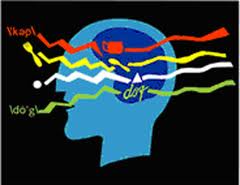 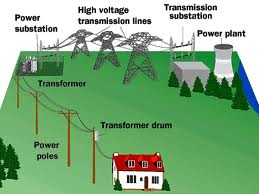 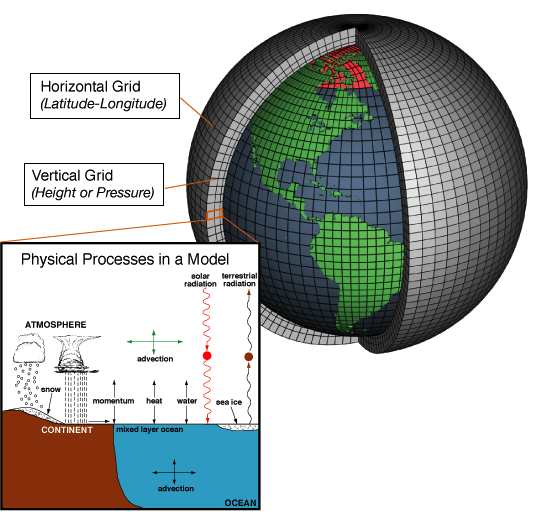 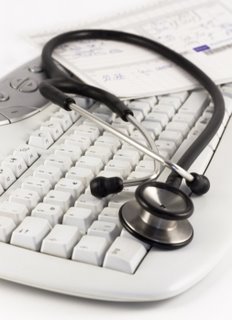 Project History 1 -- Origins
2004 – Roger Anderson & Albert Boulanger spent ~6 months talking with Con Edison engineers, managers, operators, with support of Artie Kressner, Director of R&D
Looking for ML opportunities
Found 10 possibilities
Topic selected: improving feeder reliability
But more outages each year
More $ spent each of 5 previous years
Why? Bad policies? System aging too fast?
Electrical Infrastructure
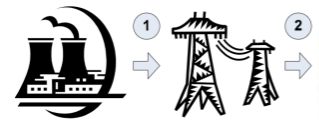 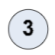 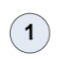 Generation
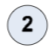 Transmission
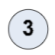 Primary distribution
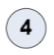 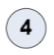 Secondary distribution
[Speaker Notes: 1 Generation: a generating station produces large amounts of electrical current, 
2 Transmission: the current is sent at hundreds of thousands of volts from the generating station to sub- stations closer to the customers, 
3 Primary Distribution: electricity is sent at tens of thousands of volts from substations to local trans- formers, over cables called feeders, 
4 Secondary Distribution: sends electricity at normal household voltages from local transformers to individual customers. 
There are over 50 networks in NYC.]
NYC Power Grid
2nd Generation system designed & built 1945-1960
1st Generation was Edison and Tesla
About 1000 feeders
Highly redundant network
Some cables >80 years old
Some have paper insulation in oil-filled lead casings – an ecological disaster
Selectively tested (“HiPot tests”) spring and fall
Largest number of failures in summer, esp. during heat waves
“Largest copper deposit in the world” – designed to meet peak load
Needed to make system smarter, not larger
Goal: replace on planned schedule, avoiding emergency replacements
Large amounts of data collected, starting long ago, with more and more recently
However, unable to predict which feeders would fail with better than random probability
Probably replacing sound feeders
Not replacing weak feeders
Reactive, not proactive
Incurring big costs (e.g. overtime wages) and big risks (of another failure)
Feeder data
Static
Compositional/structural
Electrical
Dynamic
Outage history (updated daily)
Load measurements LPW (updated every 5 minutes)
PQ data
Derived
Labels: Feeders can go offline for various reasons
About 300+ features for each feeder
[Speaker Notes: Application needs to integrate different types of data

Physical characteristics: a typical feeder is composed ~100 of cable sections connected by joints and terminating in a few tens of transformers → component aggregation. 
Electrical characteristics: e.g. how much current a feeder is expected to carry under various network conditions → imprecision. 
Dynamic data: from real-time telemetry attached to the feeder → time aggregation.
Derived attributes: computed from formula developed by domain experts.
Labels: Feeders can go offline for various reasons → we focus on the most serious failure type.]
Project History 2 – Tasks & Data
Task 1 – Rank feeders from worst to best, to prioritize replacements/repairs/testing
Historical data available – a big plus, but data not in immediately usable form
Data preparation a major problem & time sink. More later in talk.
First attempt to rank (Yoav Freund) used boosting, but yielded poor results 
Second attempt (Phil Long) used “MartiRank” (Martingale Ranking) and showed considerable promise
MartiRank
100%





  0%
1: Select highest ROC attribute and sort list
Sum Load Pocket Weights
0                       20%                      40%                     60%                     80%                   100%
2: Split list and select ROC for each …
FOT
Same Month
Prev 3 Yrs
FOT 
Same Season 
Previous Year
0                       20%                      40%                     60%                     80%                   100%
3: Select ROC for each …
CIOA
Same Month
Prev 3 Yrs
Other Outages
SCH, WR, OOE
Monitor
2005
0                       20%                      40%                     60%                     80%                   100%
4: Select ROC for each …
FOTs 
Same Mo
 Prev 3 Yrs
Emergency
Normal
Emergency 
Rating
Avg LPW
0                       20%                      40%                     60%                     80%                   100%
Crown Heights Network 3B
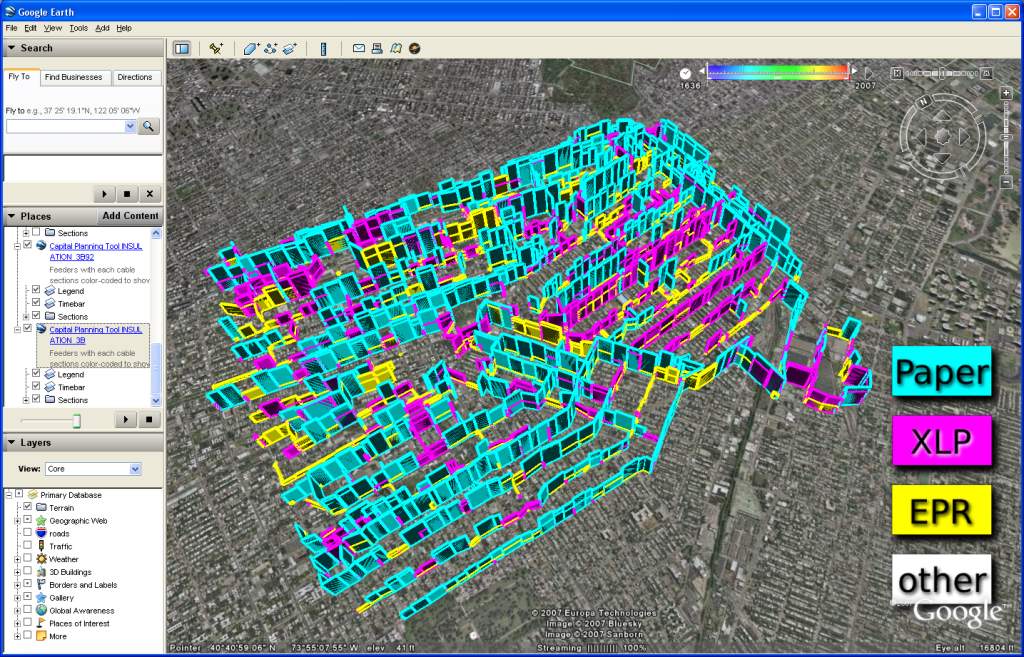 Color is Composition
Height is Risk
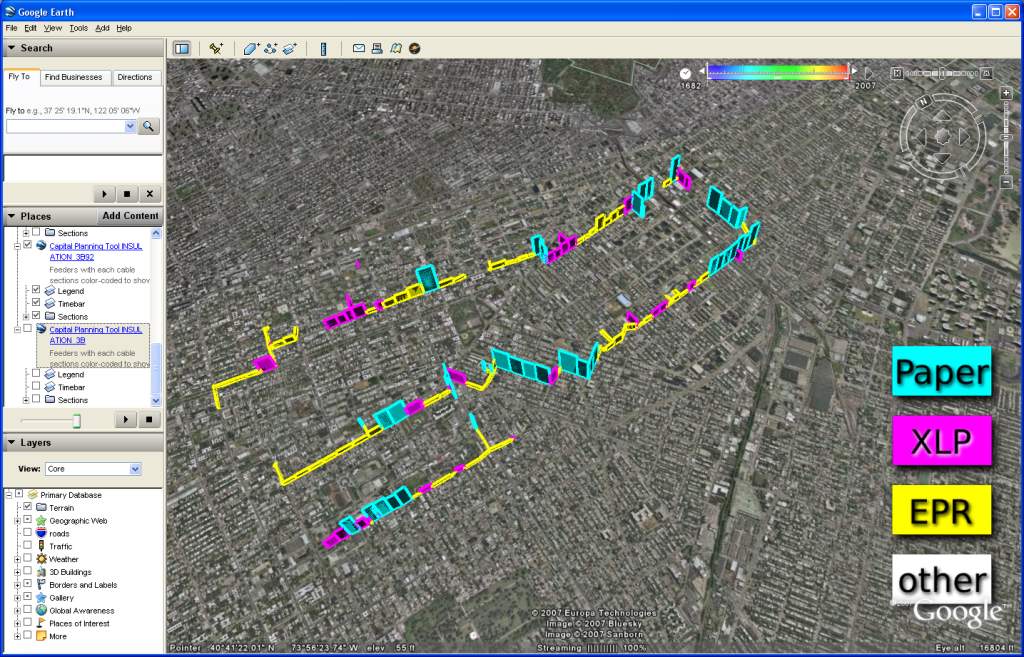 3B92
Using results of learning to answer long-standing questions
Question: is it better to use $X replace PILC (Paper Insulated Lead Cable) in feeders with many PILC sections, or to create “backbone” feeders with little or no PILC?
Question: Is it worthwhile to test and repair (at-risk) feeders, or to only test and repair after failures or engineering work has been completed?
Answered via medical analogy: statistical analysis of sick “patients” treated vs. untreated control group
Control groups formed by matching feeders with very similar values for attributes shown to be important for ranking
Problem – “Concept Drift” over Time
[Speaker Notes: Few failures per day, most failures in the summer
Number of Feeder Outages per Day, 2006- 2007, below with axis at left, and Normalized System-wide Peak System Load above with axis at right]
Dynamic setting
Courtesy Marta Arias
-
-
+
-
-
+
-
+
+
-
+
-
+
+
13
time
[Speaker Notes: Over time, the distribution change and so should the model which need to reflect the new distribution 
Application needs to react and adapt to incoming dynamic data
Train models based on past data
Re-rank frequently using model on current data]
Project History 3 – Dynamic Attributes
MartiRank quite successful
But accuracy varied over seasons, heat waves	
New method -- MartaRank -- (named for Marta Arias, who did the original work) 
MartaRank retrained regularly (daily, later every four hours) 
 Used multiple models/training periods, picked model(s) most accurate over last few days, assumed “momentum” going forward
Eventually MartaRank replaced with ODDS (Ansaf Salleb-Aouissi, Phil Gross)
14
ODDS: Outage Derived Data Sets
Problem: Rarity and Quality of positive examples + capture short-term precursors!
Include examples of all past outages within some time window, 
Consider dynamic data from the moment before a failure, 
Additionally, include the current snapshot of all feeders in the system,
Study regions separately.
[Speaker Notes: For example]
Ranking Feeders
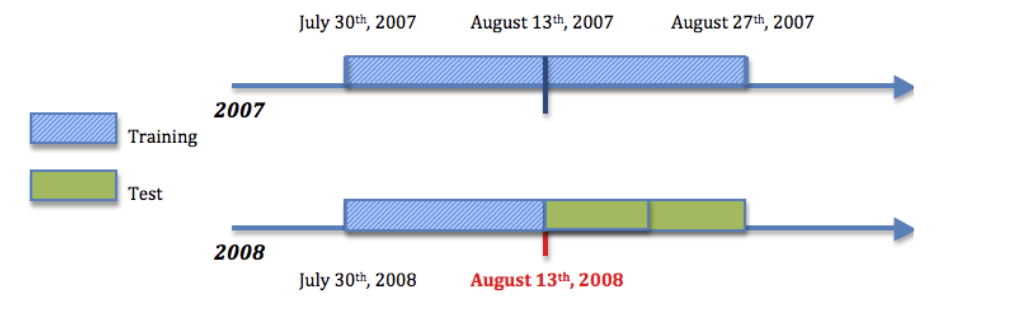 Training Data: an ODDS, 300+ features, 45 days time window. 
Test Data: 7 or 15 days. 
Label: 1 if the feeder had an OA, -1 otherwise.
Ranking Feeders
We use linear SVMs 
We penalize mislabeling of an example by the proportion of the total population of the class: 
    R= number of true negatives/number of true positives 
We use the Area Under the ROC Curves (AUC) to evaluate the ranking performance.
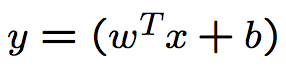 [Speaker Notes: We use linear to get the weights. Other kernels didn’t really show improved results.
solving the problem of maintaining up-to-date models by regenerating the ODDS every four hours, using the freshest available data and regenerating the model.]
ROC for Crown Heights feeders 3B81-96 (BLUE)  May, 2008 thru Jan, 2009
ODDS is successfully
predicting the 
susceptibility to 
impending failure of 
feeders within 2/3  of the 
Networks in BQ, such as 3B
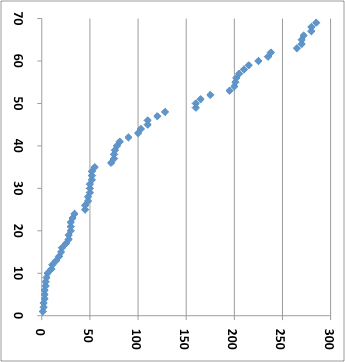 CAP RED= 50% of OA’s
AUC = .75
CUM # OF OA’S IN 3B SINCE MAY, 2008
ODD’s Susceptibility just before each OA
ODDS BLIND TEST BY NETWORK
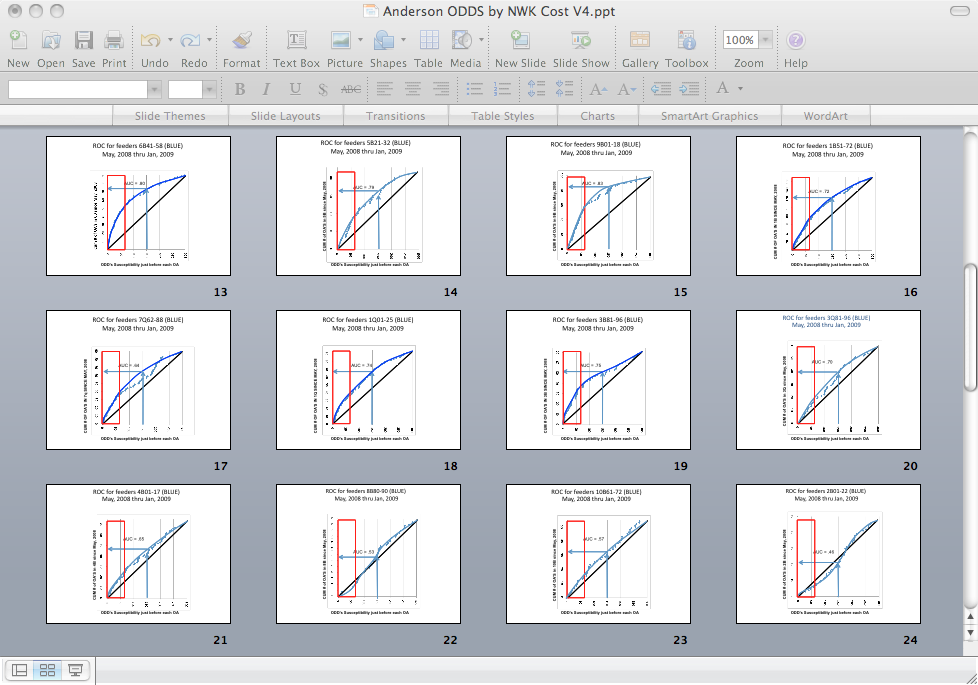 .79
6B
5B
9B
1B
.80
.72
.83
.64
7Q
.74
1Q
3B
3Q
.75
.70
4B
8B
10B
2B
.53
.65
.46
.57
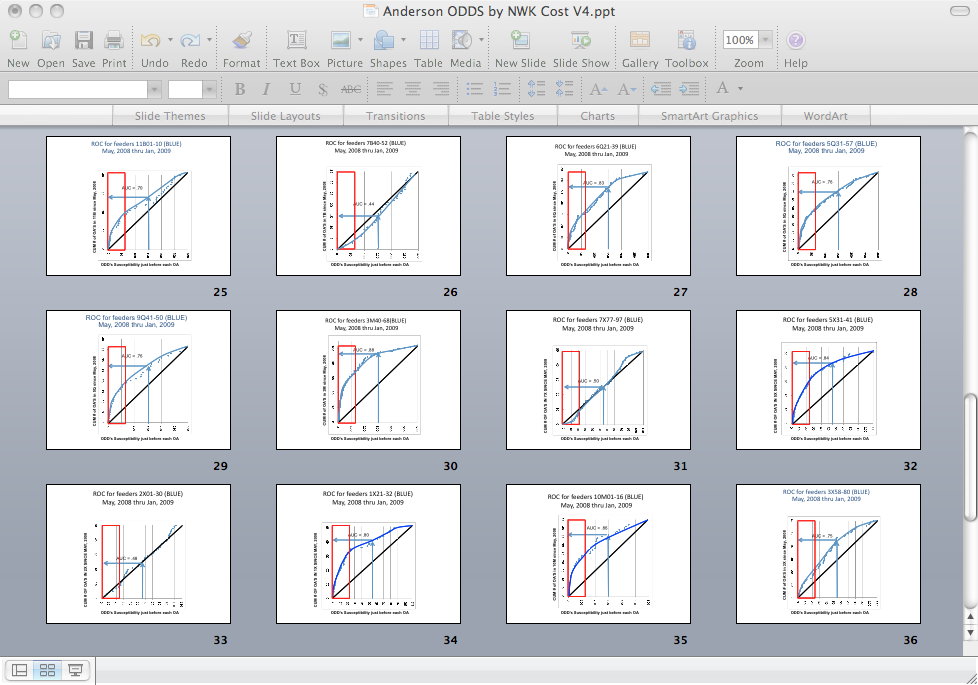 6Q
5Q
.70
.83
11B
.44
7B
.76
ODDS BLIND TEST BY NETWORK
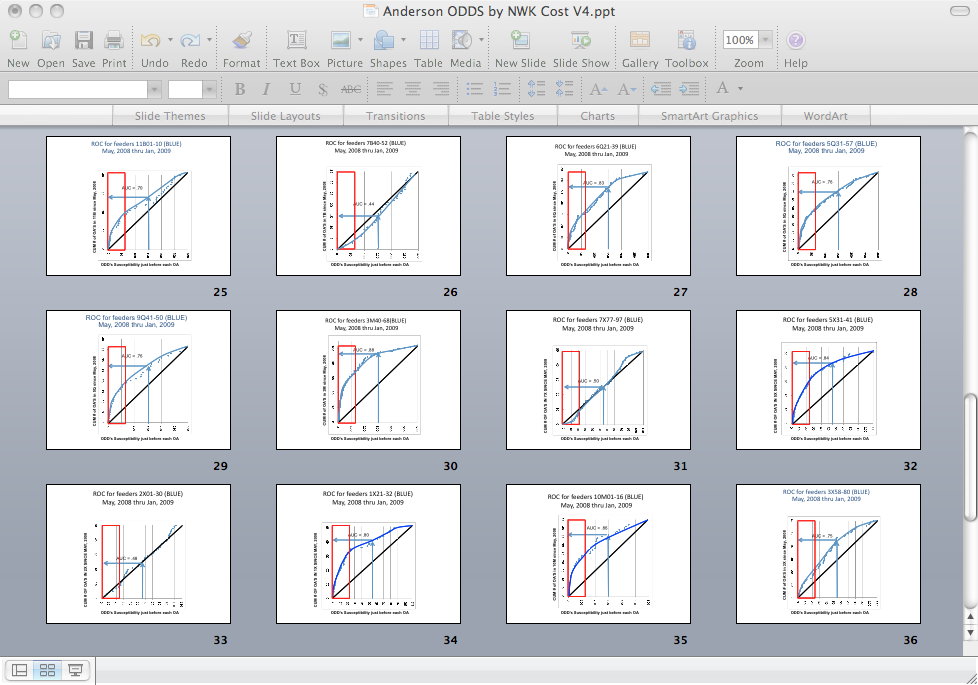 9Q
3M
.75
.88
.84
7X
.50
5X
10M
3X
2X
1X
.48
.80
.86
.75
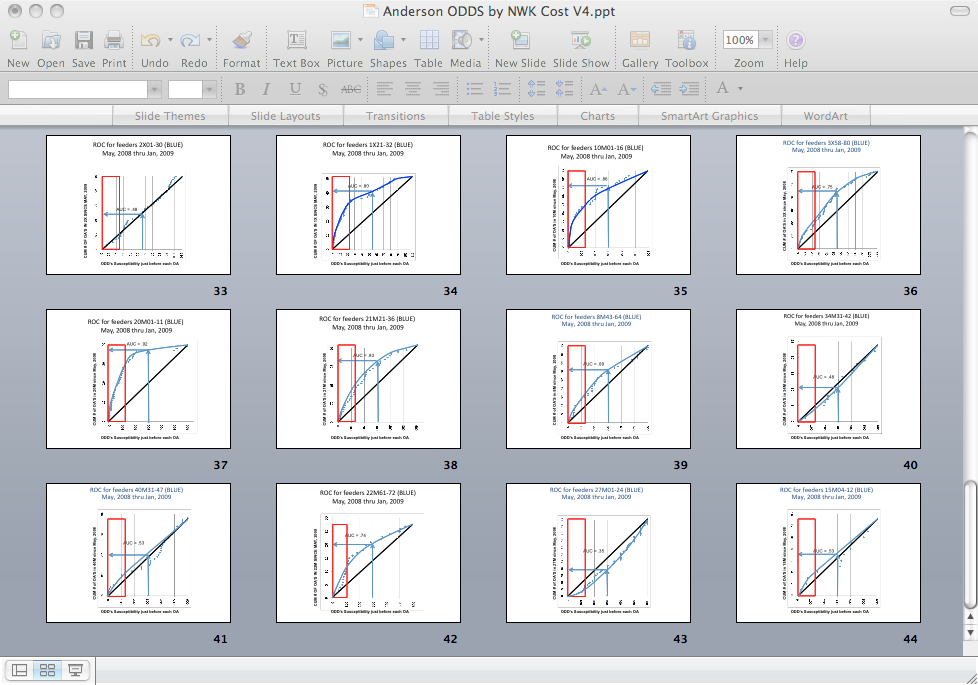 20M
21M
8M
34M
.83
.92
.48
.69
.53
40M
22M
27M
15M
.35
.74
.53
ODDS training in BQ resulted in Predictive Failures in 75% of the 27KV BQ Networks, best in worst NRI Networks
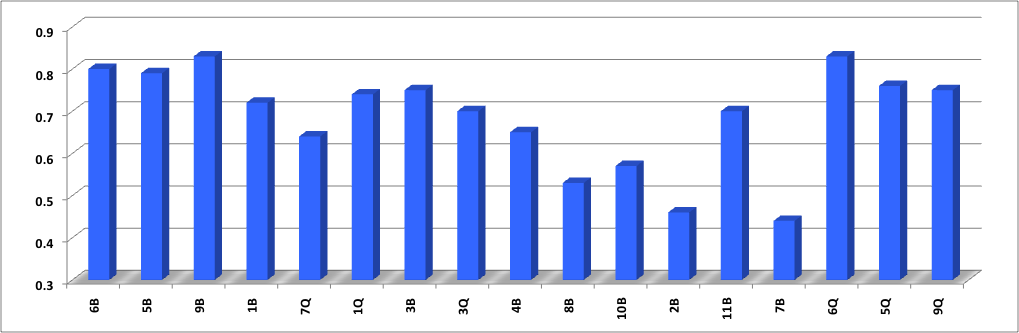 PREDICTIVE FAILURES
ODDS AREA-UNDER-THE-CURVE FOR NETWORK ROC
RANDOM
60% of the 13KV XM Networks
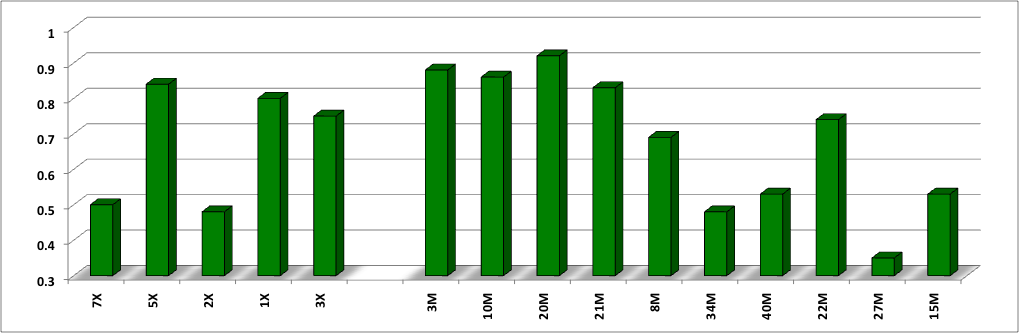 PREDICTIVE FAILURES
ODDS AREA-UNDER-THE-CURVE FOR NETWORK ROC
RANDOM
ODDS Attributes for BQ vary from Summer, 2009, to Winter 2010
Blue = February, 2010
Yellow = January,2010
Red = August, 2009
Turquoise = October, 2009
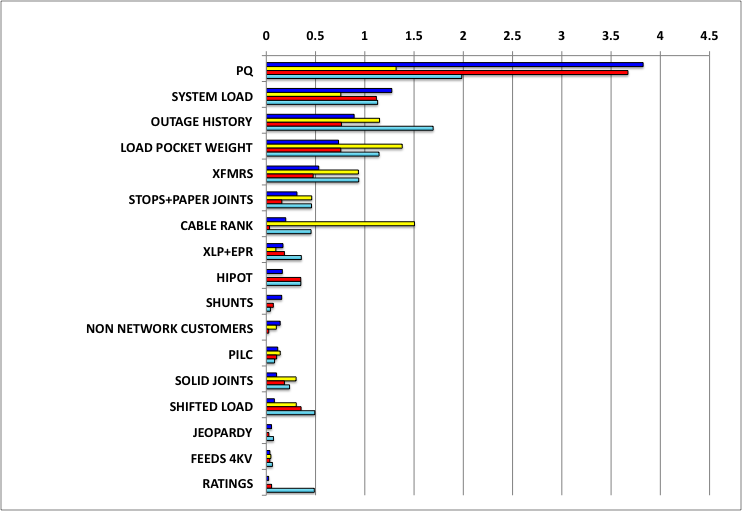 Hot
Snow & Salt
Actionable Root Cause Attributes for a Hot  August, 2009 (Red), compared to a Snowy and Salty February, 2010 (Blue), a Rainy January, 2010 (Yellow), and a typical Fall (Turquoise)
Rain
Fall
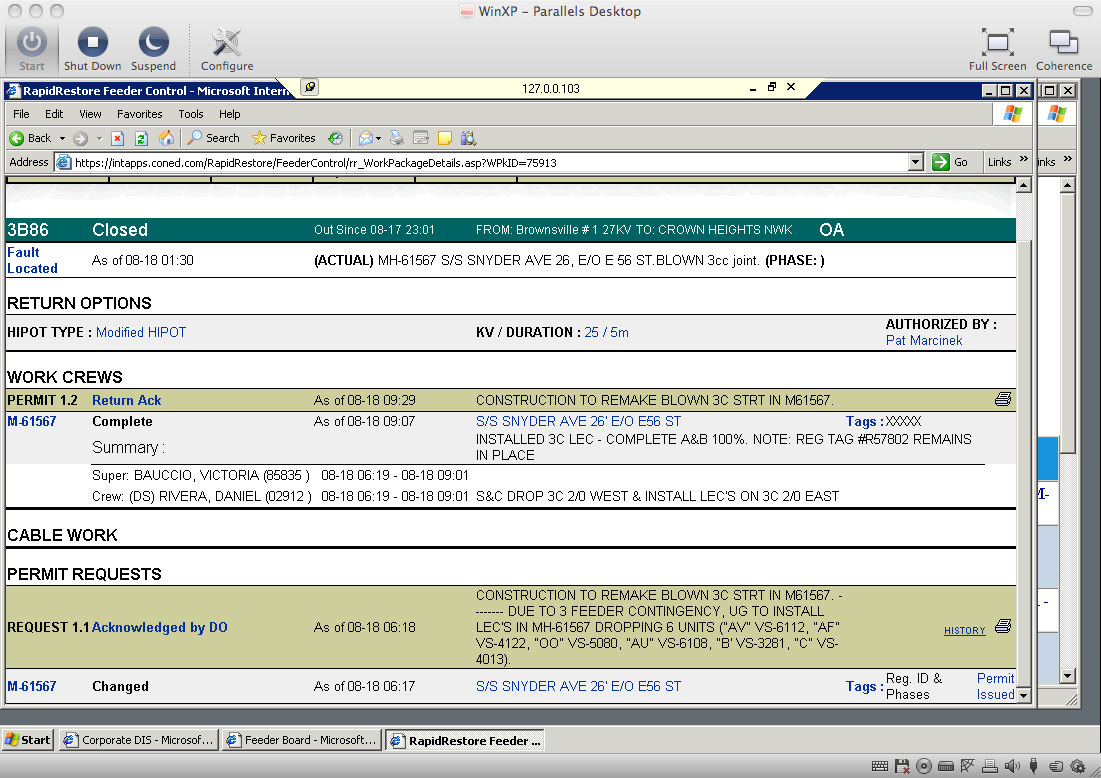 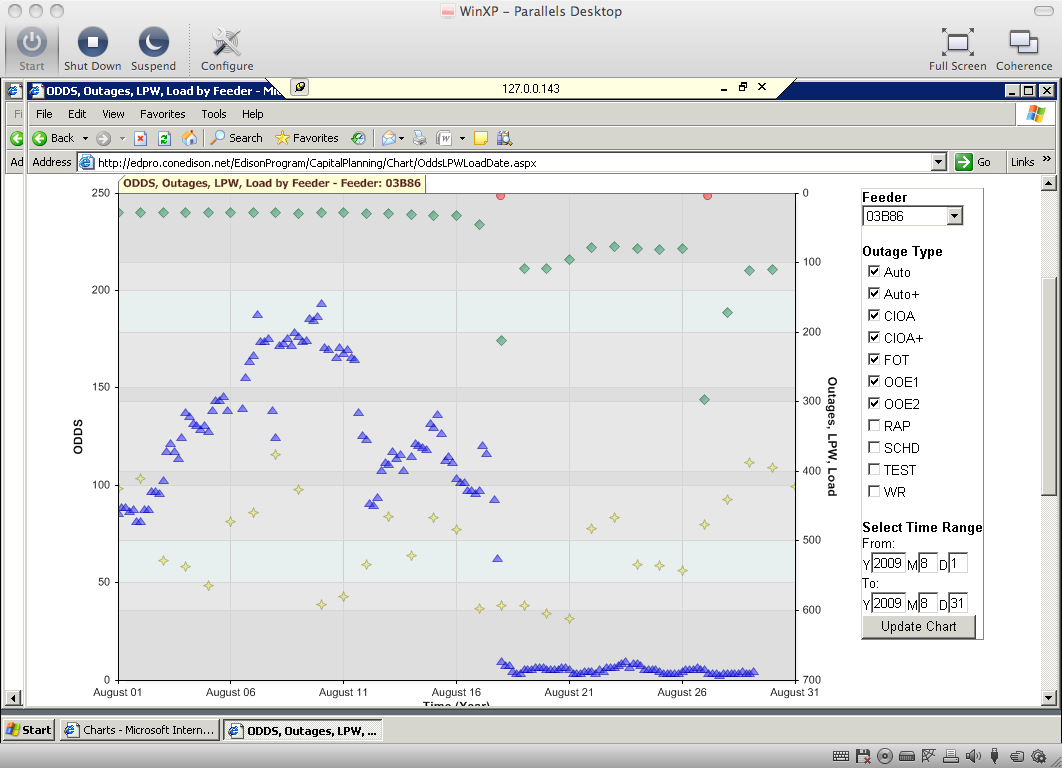 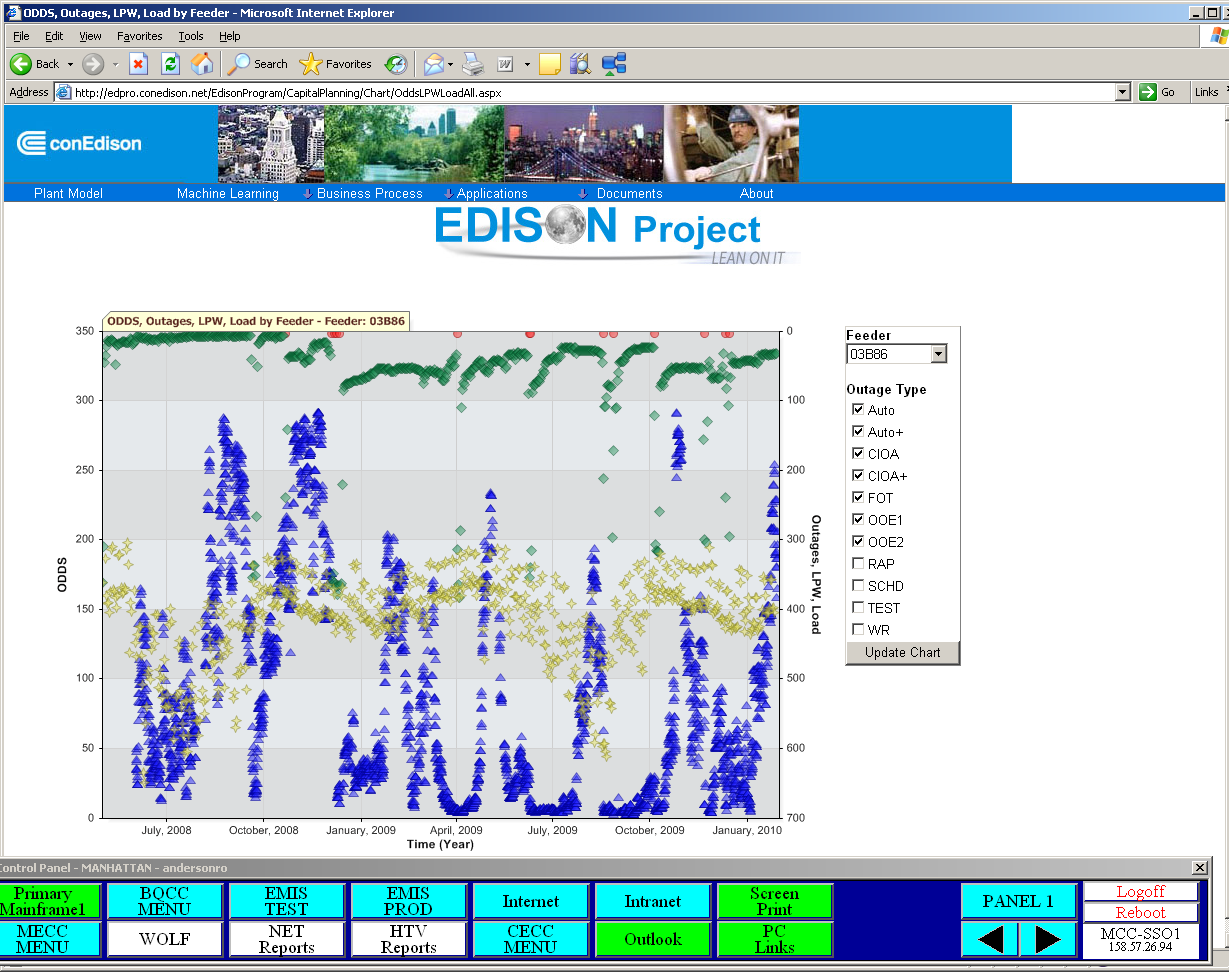 Least at Risk
Emergency Outages
Load Pocket Weight
Load
ODDS
Most at Risk
Red Alert sent to CAP Tool
Project History 4 – MTBF, CAPT and CAP
Fruit, after 6 years of R&D with Con Ed
Ranking & MTBF for primary feeders & all components plus secondary grid
CAPT system: Optimal engineering and maintenance -- ”bang for the buck” (change in MTBF/$ spent)
CAP system: Operator aid – showing assets at risk in real time
These and other systems installed & in daily use
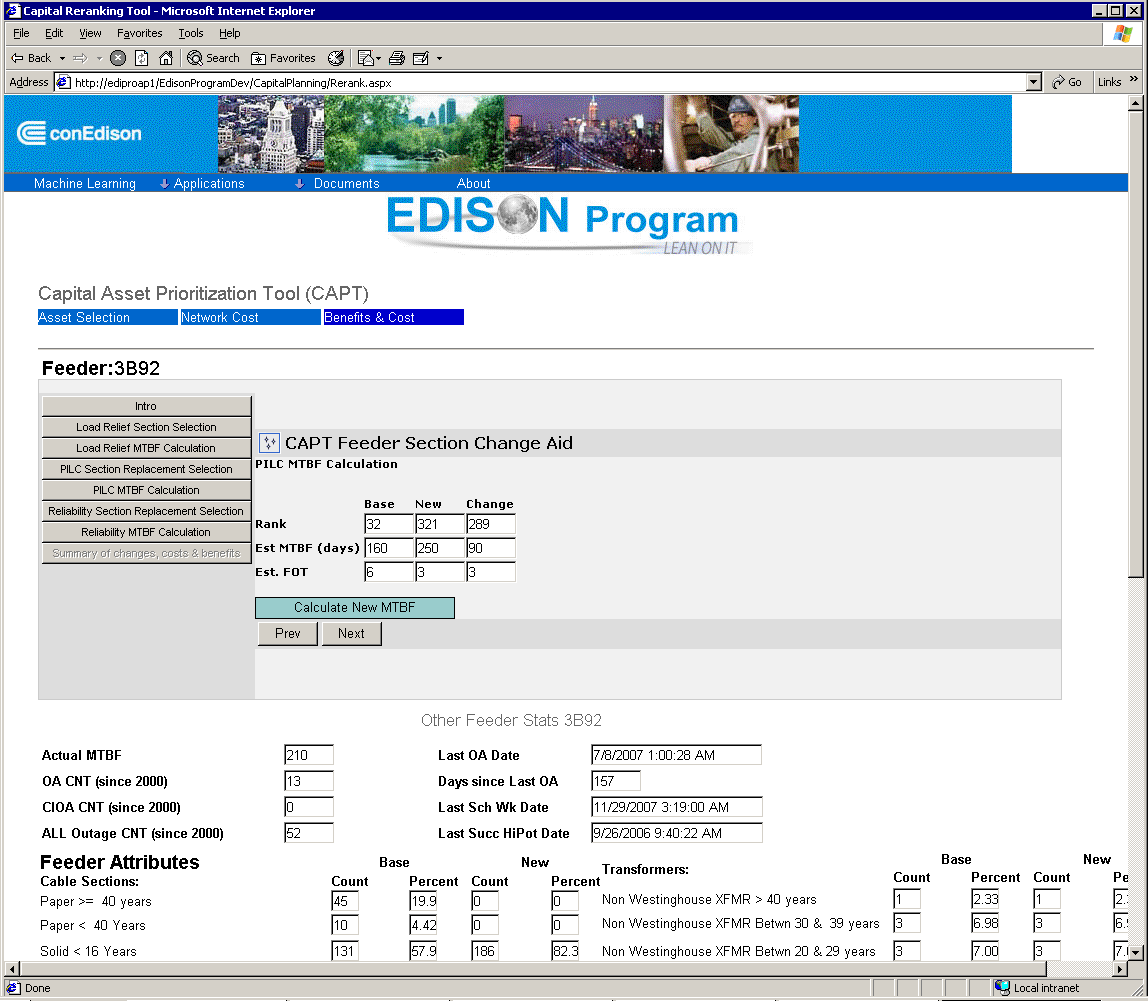 MTBF
Needed for CAPT
Difficult to estimate MTBF 
Imbalanced data: small numbers of outages 
“Censored data” 
Tried several methods
SVM-R
Random Forests
Regression methods (used in CAPT)
Waibull models
Cox Proportional Hazards
26
Weibull and Cox Proportional Hazards
Focus on failure rates and elevated risk after events instead of failure intervals
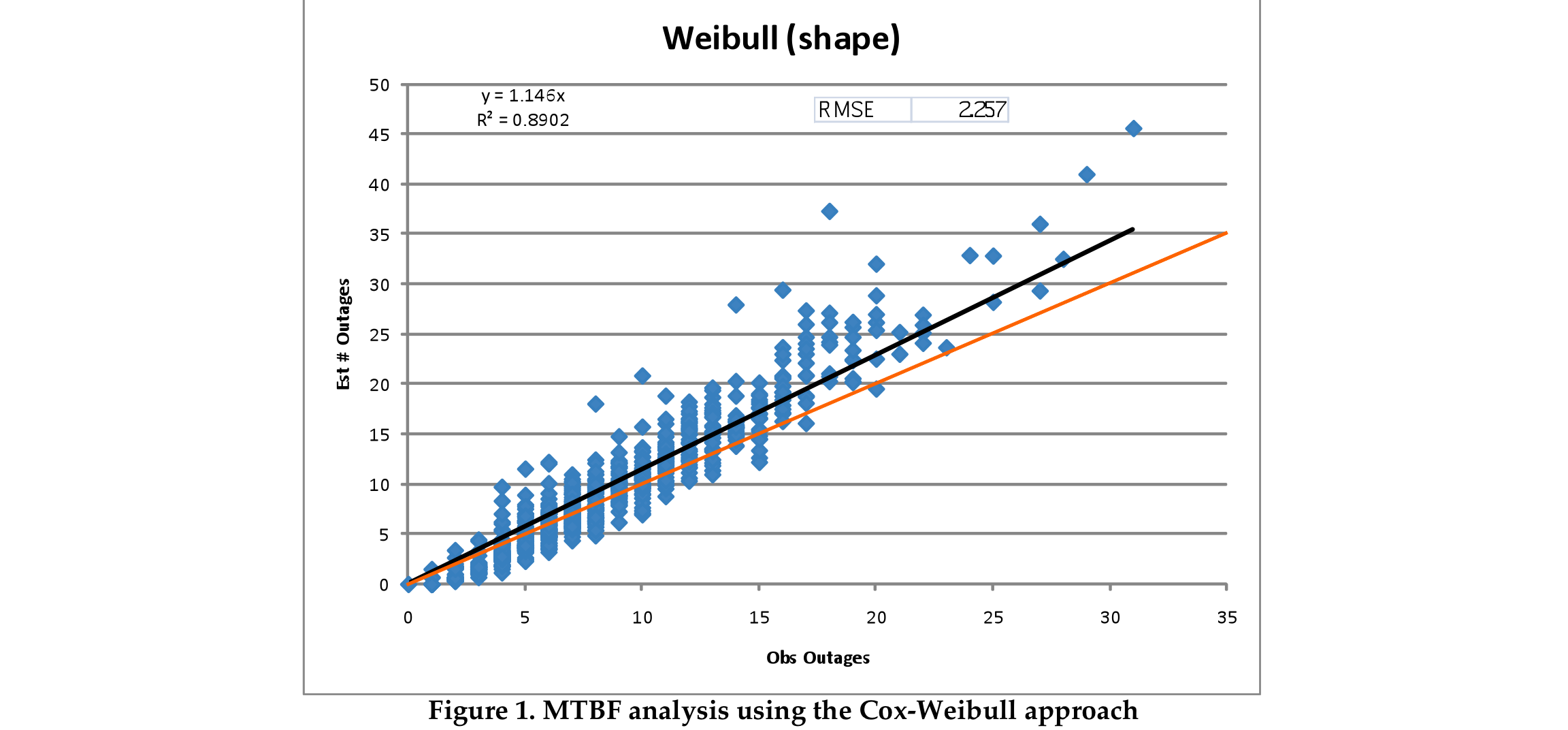 Data Preparation
Required much more time than ML R&D
Tables were hard to join
Different formats
Different levels of detail
Different identifiers for same objects
Some parts of system not tracked (e.g. secondary system)
Different time stamps 
(EST, EDT, GMT),
 time marked when data entered vs. when event occurred
Different update cycles
Some data overwritten, so only current state represented
Needed to “reverse engineer” system from repair records
Noise, errors, missing data,….
Summary of solutions/advances
Optimal repair and reengineering plans
Ranking of >100,000s items, each with 400-3000 attributes
Dealing with “concept drift” using ensemble models
Learning scalar values (MTBFs)
Dealing with censored data
Showing that testing used by Con Edison caused more failures than it prevented (and at significant cost)
Distributed detection of power quality and load transfer deviations 
LOTS of data cleaning! 
Creation of DBs from tables, including inferential joins
Learning to create DBs from unstructured text
Dealing with missing values, bad values, etc., etc.
From CFD to Discrete Data Structures
For future we will need to deal with worlds that are represented not as 3-D systems through time, but instead as discrete data structures and programs:   
Graphs 
For the smart grid and consumer networks, including sensors, communication, 
Simulating addition of geothermal, wind, solar, tidal, hydro, cogeneration
Market transactions, auctions and databases 
Planning and running carbon cap-and-trade markets
Understanding the effects of tax and economic policies
Data structures (e.g. trees and martingales)  
Optimal planning for environmental remediation of nuclear waste sites
 Planning and operating fossil fuel extraction operations
 Planning conversion to the smart grid –”replacing all parts of a 747 – while it’s in the air!”
Simulations coupled to sensors and effectors to control
The power grid, 
Power generation facilities, 
Refineries and oil field extraction systems
Simulations coupled to machine learning systems to provide 
anticipatory error detection, and 
what-if modeling of possible actions to prevent or correct problems
These new uses will require new discrete algorithms, and scaling to very large computing facilities and datasets.
Acknowledgements (incomplete)
Funding: Consolidated Edison Company of New York, NYSTAR, DOE, NSF.
CCLS: Cynthia Rudin, Becky Passonneau, Axinia Radeva, Bert Huang,, Wei Chu, Jiang Chen, Marta Arias, Hatim Diab, Sam Lee, Leon Wu, Rafi Pelossof, Ilia Vovsha, Manoj Pooleery, Phil Long, Tim Teravainen, Alessandro Moschitti, Daniel Pighin, Gail Kaiser, Fred Seibel, Hubert Delaney,….
Con Ed: Artie Kressner, Serena Lee, Troy Devries, Frank Doherty, Maggie Chow,….
Princeton: Warren Powell, Hugo Simao
Thorsten Joachims for SVMLight.
[Speaker Notes: Our special and worm thanks to Thorsten Joachims for SVMLight.]
References
[1] P. Gross, A. Salleb-Aouissi, H. Dutta, A. Boulanger. Ranking Electrical Feeders of the New York Power Grid. In ICMLA 2009.
[2] A. P. Bradley. The use of the area under the ROC curve in the evaluation of machine learning algorithms. Pattern Recognition, 30(7):1145–1159, July 1997.
[3] V. N. Vapnik. The nature of statistical learning theory. Springer-Verlag New York, Inc., New York, NY, USA, 1995.
[4] Y. Freund, R. D. Iyer, R. E. Schapire, and Y. Singer. An efficient boosting algorithm for combining preferences. In ICML ’98: Proceedings of the Fifteenth International Conference on Machine Learning, pages 170–178, San Francisco, CA, USA, 1998. Morgan Kaufmann Publishers Inc.
[5] P. M. Long and R. A. Servedio. Martingale boosting. In 18th Annual Conference on Learning Theory, Bertinoro, Italy, June 27-30, 2005, pages 79–94. Springer, 2005.
[6] P. Gross et al. Predicting electricity distribution feeder failures using machine learning susceptibility analysis. In The Eighteenth Conference on Innovative Applications of Artificial Intelligence IAAI-06, Boston, Massachusetts.